VISIÓN Y VALORES
Para los adultos jóvenes
Somos bendecidos con adultos jóvenes  impresionantes en Embry Hills.
“No permitas que nadie menosprecie tu juventud, sino sé ejemplo de los creyentes en palabra, conducta, amor, fe y pureza”. (1 Timoteo 4:12)
Dos cosas que David hizo bien:Los proverbios de Salomón y el templo de Salomón
Proverbios nos muestra los temas 
que los padres deben discutir...
Instrucción y enseñanza, Prov 1:7-8
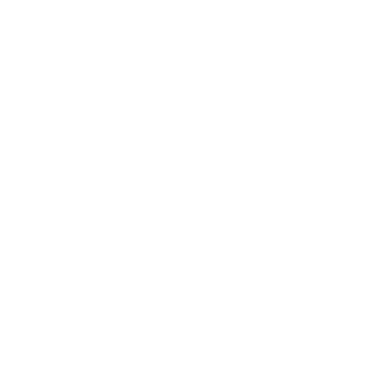 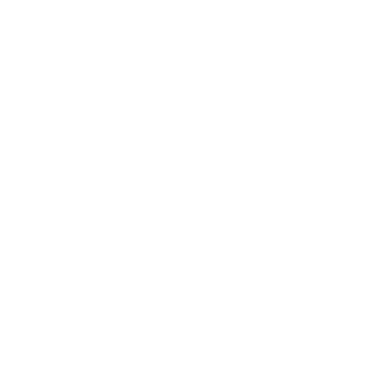 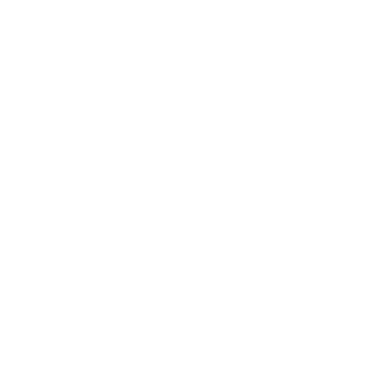 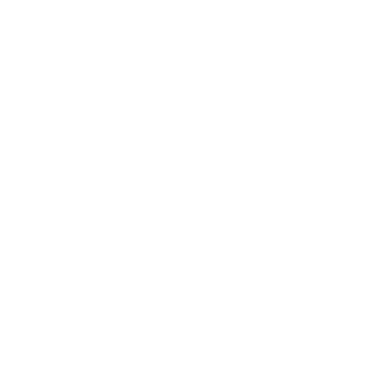 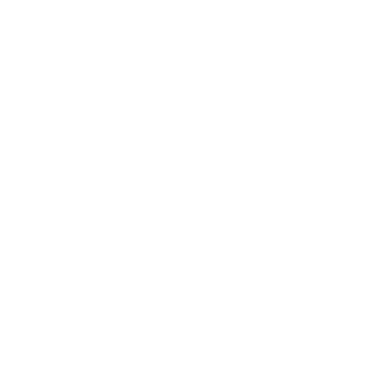 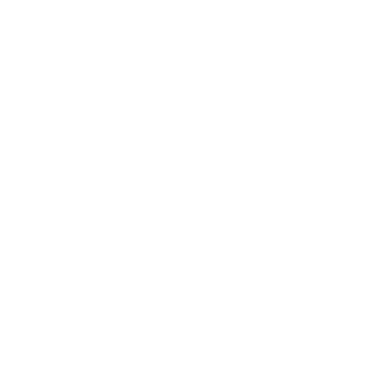 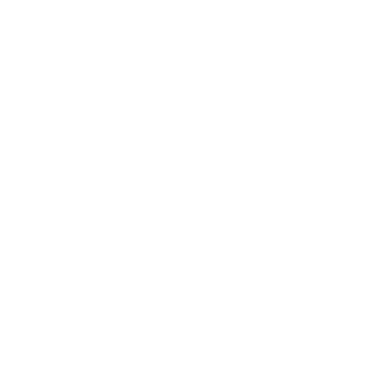 ACTITUD
AMIGOS
NOVIAZGO
SALUD
DILIGENCIA
FORMA DE HABLAR
TIEMPO
7 El temor del SEÑOR es el principio de la sabiduría; Los necios desprecian la sabiduría y la instrucción. 
8 Oye, hijo mío, la instrucción de tu padre Y no abandones la enseñanza de tu madre;
• Lo que nosotros esperamos…
• Lo que tú enfrentarás…
• Lo que es piadoso y sabio…
Proverbios nos muestralas cualidades que los adolescentes necesitan desarrollar...
Madurez personal
Paz legítima
Respeto sincero
Hábitos piadosos
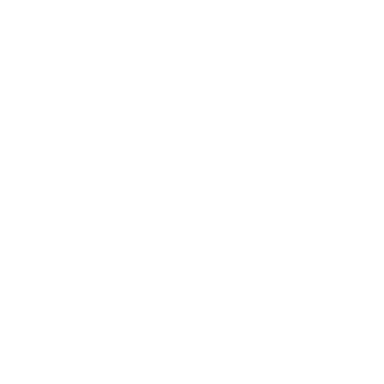 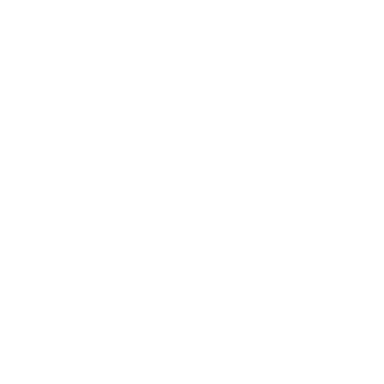 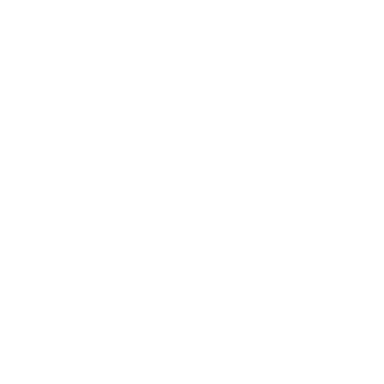 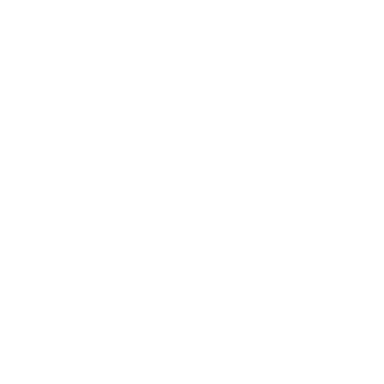 Crónicas nos muestra la visión y los valores necesarios para el éxito.
“«Mi hijo Salomón», dijo David, «es joven y sin experiencia, y la casa que ha de edificarse al SEÑOR será de gran magnificencia, de renombre y de gloria por todas las tierras. Por tanto haré preparativos para ella». Así que David hizo grandes preparativos antes de su muerte. 6  Entonces llamó a su hijo Salomón, y le encargó que edificara una casa al SEÑOR, Dios de Israel”. 

- 1 Crónicas 22:5-6
VISIÓN Y VALORES
Los padres sabios hacen preparativos útiles y explican su propósito.
Conocimiento de la Biblia
Prioridades sólidas
Amor a Dios
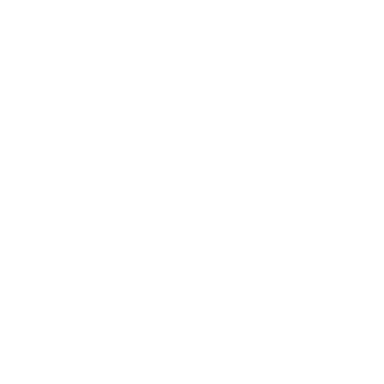 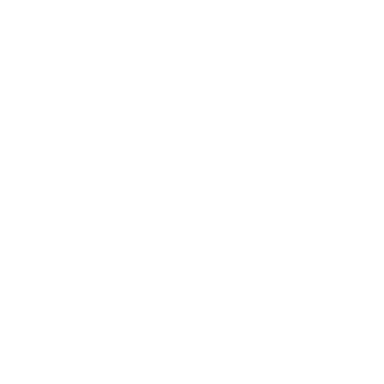 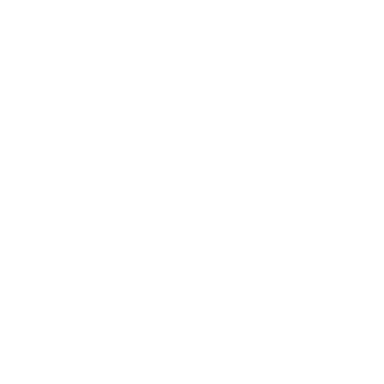 VISIÓN Y VALORES
Los padres sabios expresan confianza en lo que sus hijos pueden lograr.
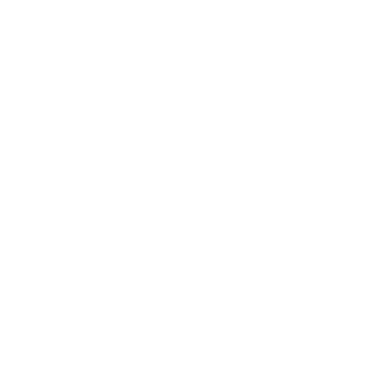 La persona en la que te estás convirtiendo...
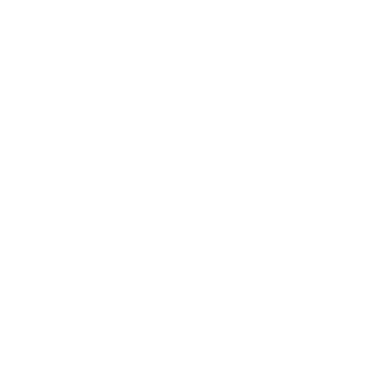 La responsabilidad que tienes ante Dios...
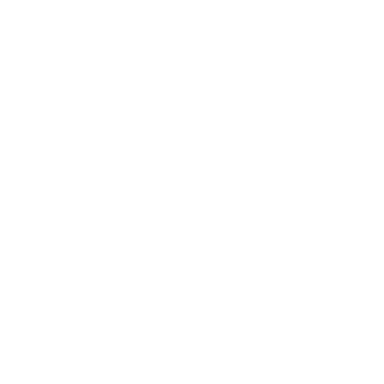 La obra que harás...
VISIÓN Y VALORES
Los padres sabios refuerzan el papelde la oración y la fidelidad.
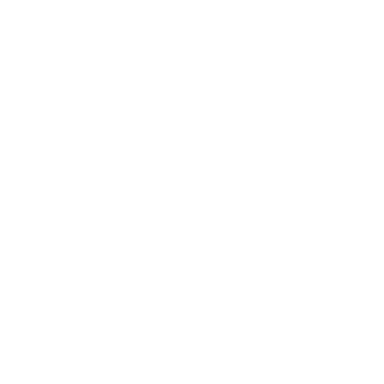 Su sabiduría, obediencia y liderazgo
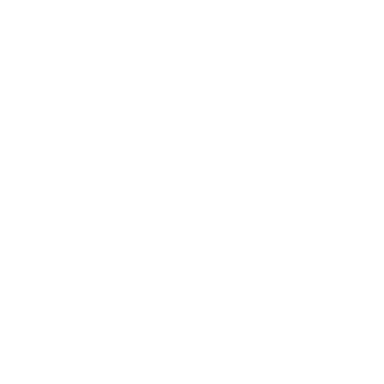 El éxito requiere fe y valor
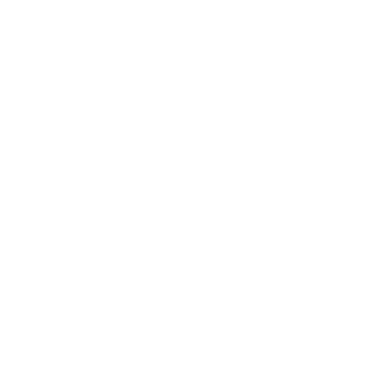 Efesios 1:15-21
VISIÓN Y VALORES
Los padres sabios ayudan a sus hijos a ver los sacrificios que han hecho.
“Con grandes esfuerzos yo he preparado…”
“Además, tienes contigo muchos obreros…”
“Levántate y trabaja, y que el SEÑOR sea contigo”.
“…a lo cual tú podrás añadir…”
VISIÓN Y VALORES
Los padres sabios invitan a sus hijosa evaluar la bondad de Dios.
“…cuando alababan al SEÑOR diciendo: «Ciertamente Él es bueno porque Su misericordia es para siempre», entonces la casa, la casa del SEÑOR, se llenó de una nube, y los sacerdotes no pudieron quedarse a ministrar a causa de la nube, porque la gloria del SEÑOR llenaba la casa de Dios”. 
(2 Crónicas 5:13b-14)
VISIÓN Y VALORES
Para los adultos jóvenes